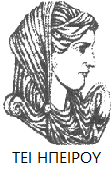 Ελληνική Δημοκρατία
Τεχνολογικό Εκπαιδευτικό Ίδρυμα Ηπείρου
Βιομετρία - Γεωργικός Πειραματισμός
Ενότητα 7 : Πιθανότητες IΙ

Γεράσιμος Μελετίου
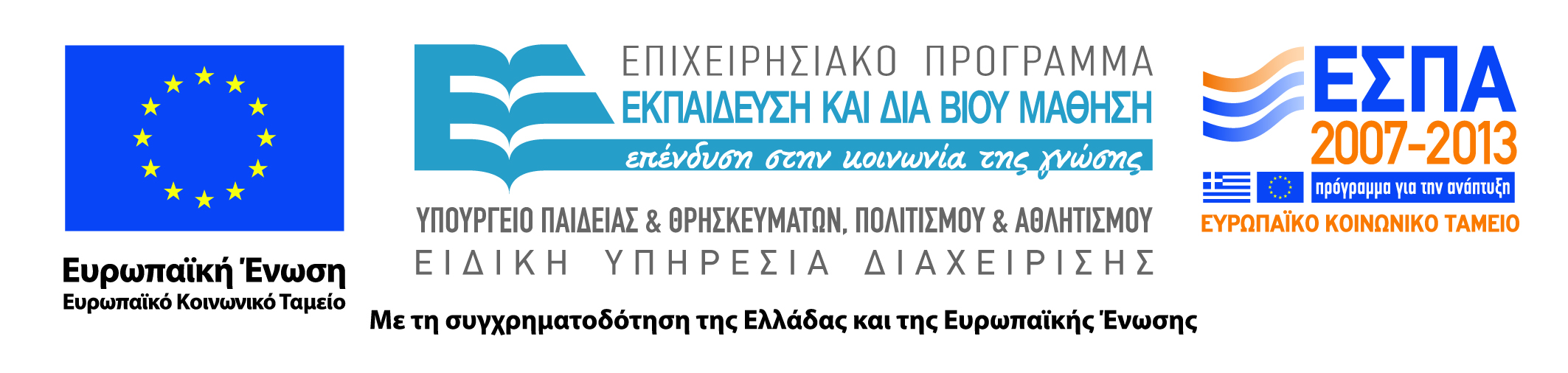 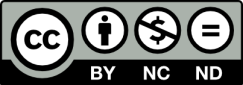 Ανοιχτά Ακαδημαϊκά Μαθήματα στο ΤΕΙ Ηπείρου
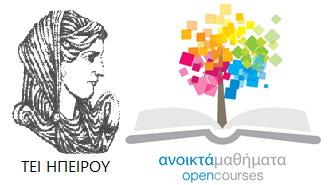 Τμήμα Τεχνολόγων Γεωπόνων
Γεωργικός Πειραματισμός
Ενότητα 7: Πιθανότητες ΙI

Γεράσιμος Μελετίου
Καθηγητής
Άρτα, 2015
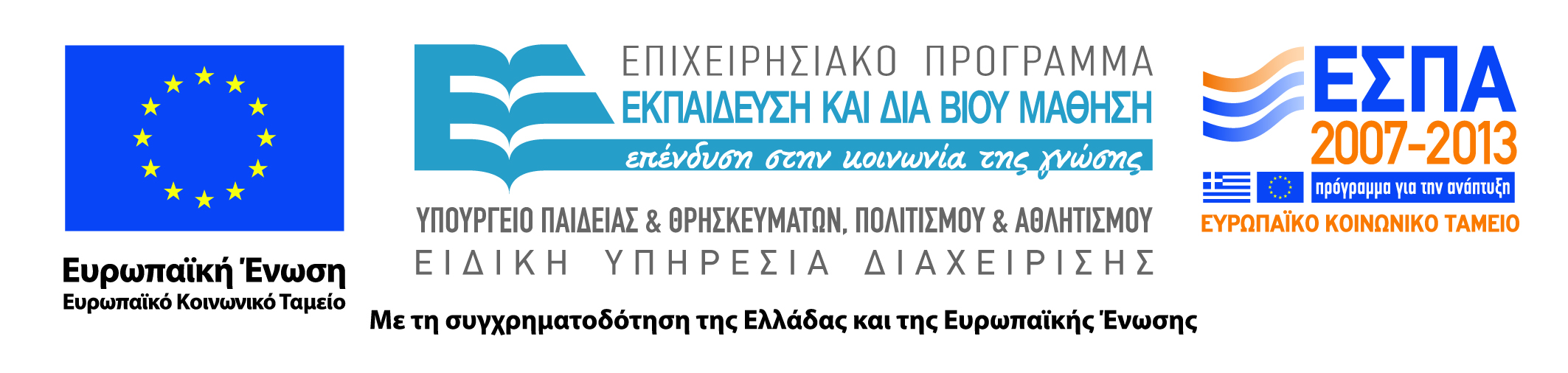 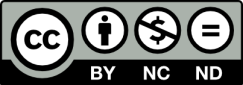 Άδειες Χρήσης
Το παρόν εκπαιδευτικό υλικό υπόκειται σε άδειες χρήσης Creative Commons. 
Για εκπαιδευτικό υλικό, όπως εικόνες, που υπόκειται σε άλλου τύπου άδειας χρήσης, η άδεια χρήσης αναφέρεται ρητώς.
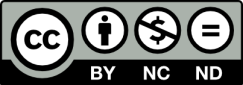 3
Χρηματοδότηση
Το έργο υλοποιείται στο πλαίσιο του Επιχειρησιακού Προγράμματος «Εκπαίδευση και Δια Βίου Μάθηση» και συγχρηματοδοτείται από την Ευρωπαϊκή Ένωση (Ευρωπαϊκό Κοινωνικό Ταμείο) και από εθνικούς πόρους.
Το έργο «Ανοικτά Ακαδημαϊκά Μαθήματα στο TEI Ηπείρου» έχει χρηματοδοτήσει μόνο τη αναδιαμόρφωση του εκπαιδευτικού υλικού.
Το παρόν εκπαιδευτικό υλικό έχει αναπτυχθεί στα πλαίσια του εκπαιδευτικού έργου του διδάσκοντα.
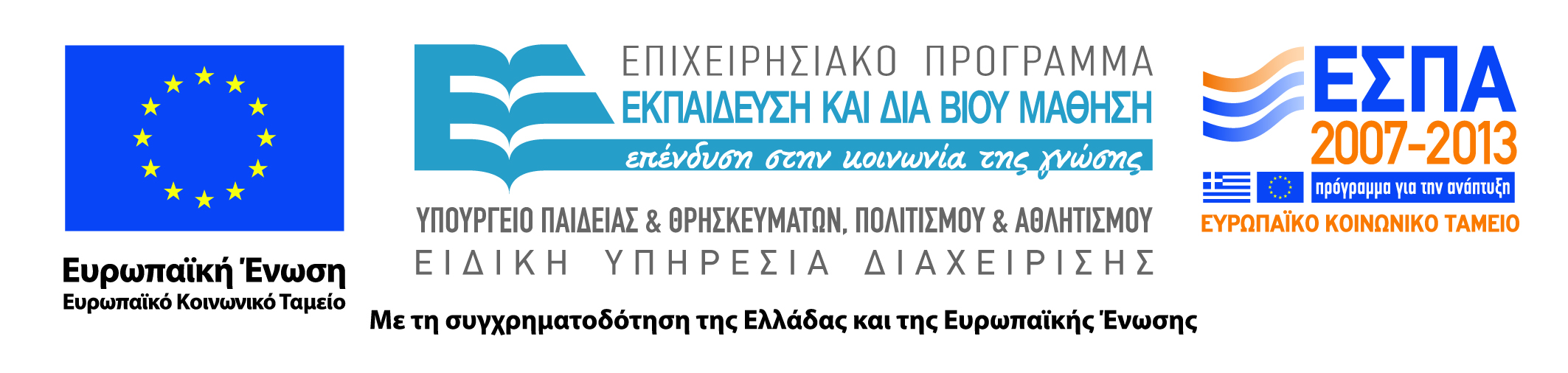 Σκοποί  ενότητας
Παρουσίαση βασικών εννοιών από τη Θεωρία των Πιθανοτήτων
5
Περιεχόμενα ενότητας
Δεσμευμένη ή υπό συνθήκη πιθανότητα
Το θεώρημα του πολλαπλασιασμού
Στοχαστική ανεξαρτησία
Ανεξάρτητα και ασυμβίβαστα ενδεχόμενα
Δειγματοληψία
6
Δεσμευμένη ή υπό συνθήκη πιθανότητα
Δεσμευμένη ή υπό συνθήκη πιθανότητα είναι η πιθανότητα του ενδεχομένου Α δεδομένου ότι το Β έχει συμβεί
Πιθανότητα του Α υπό συνθήκη Β:
7
Δεσμευμένη ή υπό συνθήκη πιθανότητα (2)
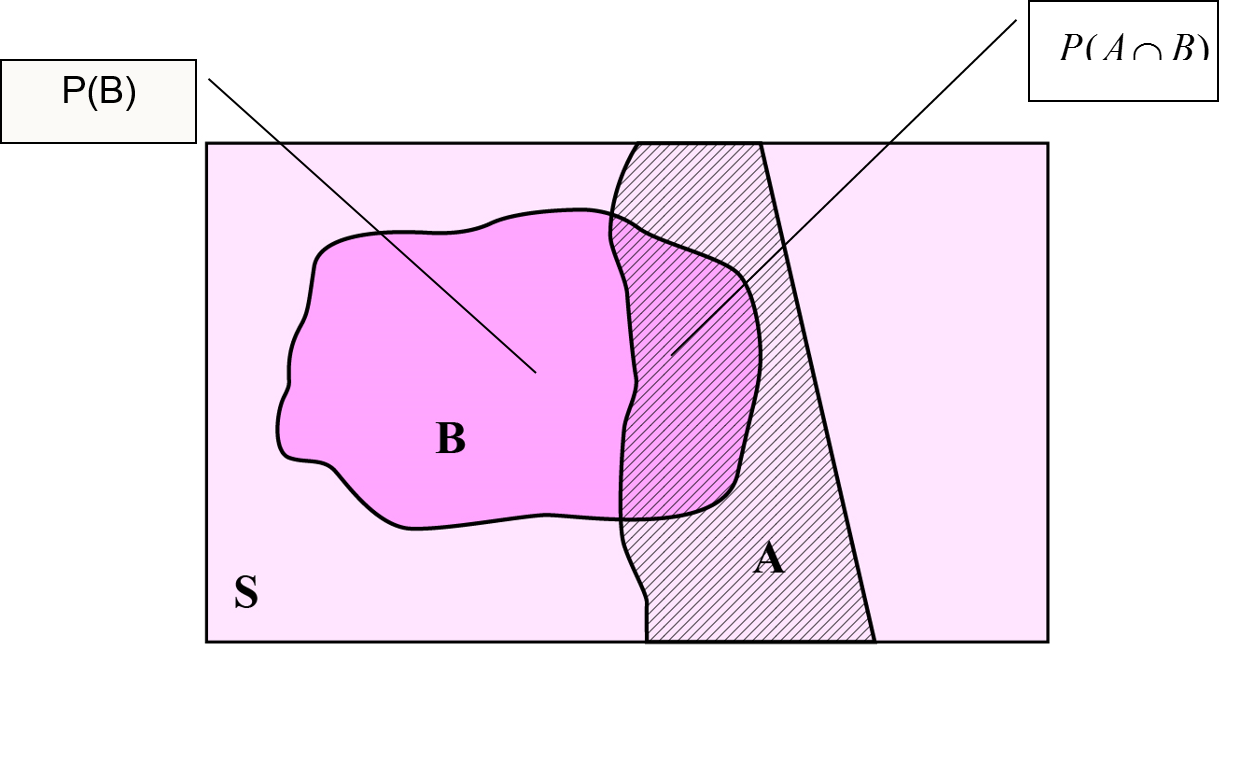 Δεσμευμένη ή υπό συνθήκη πιθανότητα (σχηματικά)
8
Δεσμευμένη ή υπό συνθήκη πιθανότητα (3)
Η Δεσμευμένη πιθανότητα ικανοποιεί τα δύο αξιώματα της πιθανότητας:
Για κάθε ενδεχόμενο Α ισχύει:

Αν Α1 και Α2 ασυμβίβαστα, ισχύει:
9
Δεσμευμένη ή υπό συνθήκη πιθανότητα (4)
Κάθε ενδεχόμενο Α είναι υπό συνθήκη του  δειγματικού χώρου S, δηλαδή ισχύει:
10
Παράδειγμα 1
Παραγωγική διαδικασία περιλαμβάνει τα στάδια Α,Β και Γ. Όταν σταματήσει το Α η πιθανότητα να σταματήσει το Β ισούται με 0.17, ενώ η αντίστοιχη πιθανότητα για το Γ ισούται με 0.45 και οι βλάβες στα  Β και Γ δεν μπορούν να συμβούν μαζί. Για να σταματήσει η διαδικασία θα πρέπει να σταματήσουν δύο στάδια. Αν σταματήσει το Α λόγω βλάβης ποια είναι η πιθανότητα να σταματήσει η διαδικασία;
11
Παράδειγμα 1 (2)
Λύση:
Έχουμε:


και υπολογίζουμε:
12
Παράδειγμα 2
Το 38% των τροχαίων ατυχημάτων γίνεται την νύχτα (Ν)
Το 53% γίνεται υπό την επήρεια αλκοόλ (Α)
Το 24% γίνεται την νύχτα υπό την επήρεια αλκοόλ 
Ποια είναι η πιθανότητα για ένα ατύχημα να έγινε υπό την επήρεια αλκοόλ, δεδομένου ότι έγινε τη νύχτα; 
Δίνεται: Ρ(Ν) = 0.38, Ρ(Α) = 0.53, Ρ(Α  Ν) = 0.24
13
Παράδειγμα 2 (2)
Η ζητούμενη πιθανότητα:
14
Το θεώρημα του πολλαπλασιασμού
Το θεώρημα του πολλαπλασιασμού για την υπό συνθήκη πιθανότητα:


Και ομοίως:
15
Παράδειγμα 3
Ένας έμπορος προμηθεύεται ηλεκτρονικά εξαρτήματα  από την Κίνα, σε ποσοστό 60%  και την Ιταλία, σε ποσοστό 40%. Η πιθανότητα για κάποιο κινέζικο να είναι ελαττωματικό ισούται με 0.22 ενώ η αντίστοιχη πιθανότητα για κάποιο ιταλικό ισούται με 0.03.
16
Παράδειγμα 3 (2)
Ερώτηση 1:
Ποια είναι η πιθανότητα για το εξάρτημα που αγοράζετε από τον έμπορο αυτόν να είναι κινέζικο και ελαττωματικό;
17
Παράδειγμα 3 (3)
Απάντηση:
Έχουμε:

Η πιθανότητα να είναι κινέζικο και ελαττωματικό:
18
Παράδειγμα 3 (4)
Αυτό να εννοείται ως εξής:
«στο σύνολο των ανταλλακτικών που προμηθεύεται ο έμπορος,  το 13.2% είναι κινέζικα και ελαττωματικά»
19
Παράδειγμα 3 (5)
Ερώτηση 2:
Ποια είναι η πιθανότητα για κάποιο τυχαίο εξάρτημα να είναι ελαττωματικό;
20
Παράδειγμα 3 (6)
Απάντηση:
21
Παράδειγμα 3 (7)
Ερώτηση 3:
Αγοράσατε κάποιο εξάρτημα και βγήκε ελαττωματικό. Ποια είναι η πιθανότητα να είναι κινέζικο;
22
Παράδειγμα 3 (8)
Απάντηση:
23
Στοχαστική ανεξαρτησία
Δύο ενδεχόμενα Α και Β είναι (στοχαστικά ή στατιστικά) ανεξάρτητα ανν:
24
Στοχαστική ανεξαρτησία (2)
Από όπου συνεπάγεται ότι:
25
Παράδειγμα 4
Στο τμήμα σας η πιθανότητα να περάσει κάποιος Ιούνιο τα Μαθηματικά ισούται με 0.5 και τη  Στατιστική με 0.6 και τα δύο μαθήματα βαθμολογούνται ανεξάρτητα
26
Παράδειγμα 4 (2)
Ποια είναι η πιθανότητα για κάποιον τυχαίο φοιτητή που δίνει και τα δύο μαθήματα τον Ιούνιο να έχει επιτυχία και στα δύο;

Λύση:
27
Παράδειγμα 4 (3)
Ποια είναι η πιθανότητα να περάσει τουλάχιστον ένα; 

Λύση:
28
Στατικά ανεξάρτητα ενδεχόμενα
Τρία ενδεχόμενα Α, Β, Γ είναι στατιστικά ανεξάρτητα αν ισχύουν οι ακόλουθες σχέσεις:
29
Παράδειγμα 5
Παραγωγική διαδικασία περιλαμβάνει τα στάδια Α, Β και Γ και η πιθανότητα  για το κάθε στάδιο να σταματήσει είναι αντίστοιχα:Ρ(Α)=0.03,  Ρ(Β)= 0.1 και  Ρ(Γ)=0.07
30
Παράδειγμα 5 (2)
Ερώτηση 1:
Αν τα τρία στάδια είναι ανεξάρτητα και για να σταματήσει η διαδικασία πρέπει να έχουν βλάβη και τα τρία ποια είναι η πιθανότητα να σταματήσει η διαδικασία;
31
Παράδειγμα 5 (3)
Λύση:
32
Παράδειγμα 5 (4)
Ερώτηση 2:
Ποια είναι η πιθανότητα να σταματήσει η διαδικασία όταν, αρκεί να σταματήσει τουλάχιστον σε ένα στάδιο για να σταματήσει όλη;
33
Παράδειγμα 5 (5)
Λύση:
34
Ανεξάρτητα & ασυμβίβαστα ενδεχόμενα
Ενδεχόμενα Α, Β ανεξάρτητα. Ισχύει:
35
Ανεξάρτητα & ασυμβίβαστα ενδεχόμενα (2)
Ενδεχόμενα Α, Β ασυμβίβαστα. Ισχύει:
36
Ανεξάρτητα & ασυμβίβαστα ενδεχόμενα (3)
Αν για δύο ενδεχόμενα Α και Β ισχύει: 
P(A)=0.10 και P(B)=0.40  
Είναι τα Α και Β ασυμβίβαστα; Είναι ανεξάρτητα;
37
Παράδειγμα 6
Η πιθανότητα σοβαρού τροχαίου σε ορισμένο δρόμο ισούται με 0.02. Κάποιος που θα κάνει τη διαδρομή 50 φορές λέει ότι σίγουρα θα έχει σοβαρό τροχαίο αφού (0.02)Χ50=1.

Συμφωνείτε;
38
Παράδειγμα 6 (2)
Απάντηση:
Προσθέτουμε πιθανότητες μόνο αν τα ενδεχόμενα είναι ασυμβίβαστα
Εδώ δεν είναι και γι’ αυτό καλύτερα να υπολογίσουμε πρώτα την πιθανότητα του συμπληρώματος
39
Παράδειγμα 6 (3)
Το συμπλήρωμα της ζητούμενης πιθανότητας είναι το ενδεχόμενο να μην γίνει κανένα ατύχημα.
Υποθέτοντας ότι τα ενδεχόμενα είναι ανεξάρτητα η πιθανότητα του ενδεχομένου αυτού ισούται με:

Άρα η πιθανότητα σοβαρού τροχαίου σε 50 διαδρομές (δηλαδή η ζητούμενη πιθανότητα) ισούται με:
             			1-0.364=0.636
40
Δειγματοληψία
Απλή τυχαία δειγματοληψία από πεπερασμένο πληθυσμό Ν στοιχείων
Απλή τυχαία είναι η δειγματοληψία στην οποία κάθε δυνατή n-άδα έχει την ίδια πιθανότητα να προκύψει
Για να προσδιορίσουμε αυτή την πιθανότητα θα χρειαστούμε λίγη συνδυαστική ανάλυση
41
Δειγματοληψία με επανάθεση
Απλή τυχαία δειγματοληψία με επανάθεση
Η επανάθεση εξασφαλίζει ανεξαρτησία λήψεων
Το μέγεθος του δείγματος μπορεί να είναι όσο μεγάλο θέλουμε
42
Δειγματοληψία με επανάθεση (2)
Το πλήθος των δυνατών δειγμάτων ισούται με:


Σε κάθε δυνατό δείγμα αντιστοιχεί πιθανότητα:
43
Δειγματοληψία με επανάθεση (3)
Παράδειγμα:
Από έναν πληθυσμό 4 στοιχείων, των Α,Β,Γ και Δ, θα πάρουμε δείγμα 2 στοιχείων με επανάθεση. Τα δυνατά αποτελέσματα είναι: {ΑΑ}  {ΑΒ}  {ΑΓ}  {ΑΔ} {ΒΑ}  {ΒΒ}  {ΒΓ}  {ΒΔ}  {ΓΑ}  {ΓΒ}   {ΓΓ}   {ΓΔ} {ΔΑ}  {ΔΒ}  {ΔΓ}  {ΔΔ}
44
Δειγματοληψία χωρίς επανάθεση
Από έναν πεπερασμένο πληθυσμό Ν στοιχείων παίρνουμε με «κλήρωση» διαδοχικά n στοιχεία
Σε 2 λήψεις το πλήθος των δυνατών αποτελεσμάτων είναι:
Σε n λήψεις το πλήθος των δυνατών αποτελεσμάτων είναι:
45
Δειγματοληψία χωρίς επανάθεση (2)
Και η πιθανότητα για το καθένα από αυτά ισούται με:
46
Δειγματοληψία χωρίς επανάθεση (3)
Παράδειγμα:
Από έναν πληθυσμό 4 στοιχείων, των Α,Β,Γ και Δ, θα πάρουμε δείγμα 2 στοιχείων χωρίς επανάθεση. Τα δυνατά αποτελέσματα είναι: {ΑΒ}   {ΑΓ}   {ΑΔ} {ΒΑ}   {ΒΓ}   {ΒΔ}  {ΓΑ}   {ΓΒ}   {ΓΔ} {ΔΑ}   {ΔΒ}   {ΔΓ}
47
Απλή τυχαία δειγματοληψία με ταυτόχρονη λήψη στοιχείων
Από έναν πεπερασμένο πληθυσμό Ν στοιχείων παίρνουμε με «κλήρωση» n στοιχεία και μας ενδιαφέρει το ποια στοιχεία είναι στο δείγμα και όχι η σειρά εμφάνισης
48
Απλή τυχαία δειγματοληψία με ταυτόχρονη λήψη στοιχείων (2)
Σε 2 λήψεις, το πλήθος των δυνατών αποτελεσμάτων είναι:

Σε n λήψεις το πλήθος των δυνατών αποτελεσμάτων είναι:

 (Όσοι οι συνδυασμοί των Ν στοιχείων ανά n)
49
Απλή τυχαία δειγματοληψία με ταυτόχρονη λήψη στοιχείων (3)
Η πιθανότητα για το καθένα από αυτά ισούται με:


Δηλαδή:
50
Απλή τυχαία δειγματοληψία με ταυτόχρονη λήψη στοιχείων (4)
Παράδειγμα:
Aπό έναν πληθυσμό 4 στοιχείων, των Α,Β,Γ και Δ, θα πάρουμε δείγμα 2 στοιχείων ταυτόχρονα (η σειρά εμφάνισης δεν έχει σημασία). 
  Τα δυνατά αποτελέσματα είναι:  {ΑΒ}  {ΑΓ}  {ΑΔ}  {ΒΓ}  {ΒΔ}  {ΓΔ}
51
Παράδειγμα 8
Σε ένα κουτί περιέχονται 5 προϊόντα από τα οποία τα δύο είναι ελαττωματικά
 Παίρνουμε διαδοχικά δύο προϊόντα από το κουτί με επανάθεση
Να βρεθεί η πιθανότητα να πάρουμε ένα ελαττωματικό (Ε) προϊόν και ένα καλό (Κ) αν η σειρά εμφάνισης δεν έχει σημασία
52
Παράδειγμα 8 (2)
Λύση:
Το πλήθος των δυνατών δειγμάτων είναι ίσο με:
53
Παράδειγμα 8 (3)
Εμάς μας ενδιαφέρει το ενδεχόμενο να πάρουμε:
είτε στην πρώτη λήψη καλό (Κ) και στη δεύτερη ελαττωματικό (Ε)-αυτό μπορεί να πραγματοποιηθεί με 2Χ3=6 τρόπους
είτε στην πρώτη λήψη Ε και στη δεύτερη Κ και αυτό ομοίως μπορεί να πραγματοποιηθεί με 6 τρόπους
54
Παράδειγμα 8 (4)
Η σειρά εμφάνισης δεν έχει σημασία και έτσι  το ενδεχόμενο που μας ενδιαφέρει μπορεί να πραγματοποιηθεί με 12 τρόπους 
Άρα η ζητούμενη πιθανότητα ισούται με 12/25
Η πιθανότητα αυτή μπορεί να προσδιοριστεί επίσης από το ακόλουθο δέντρο πιθανοτήτων
55
Παράδειγμα 8 (5)
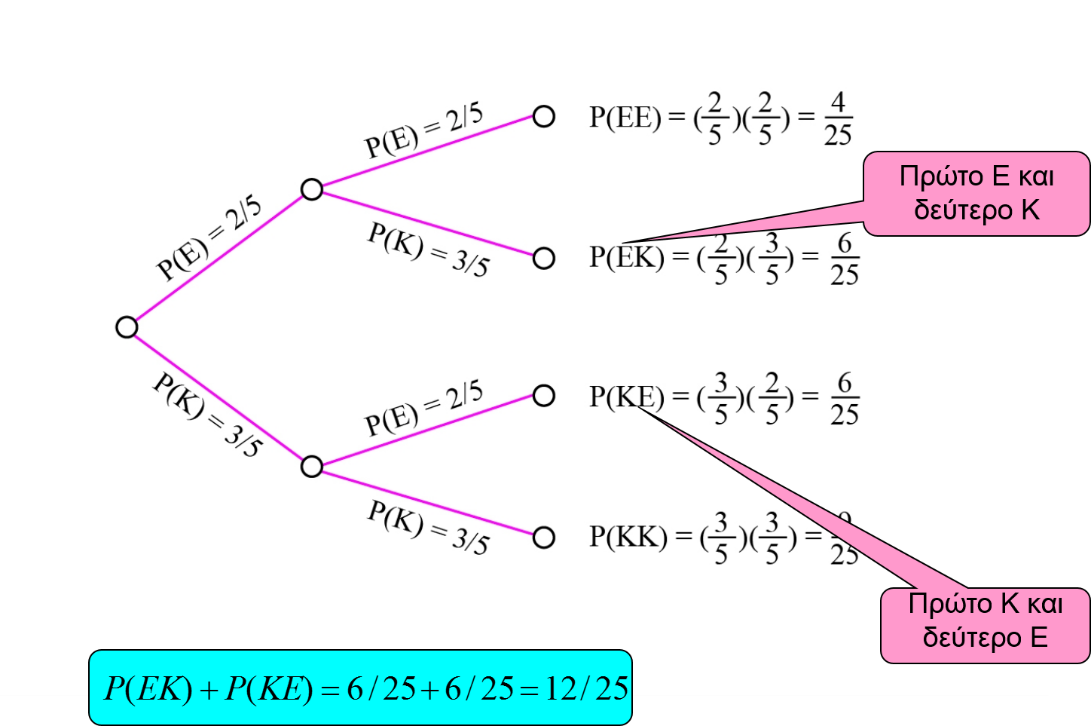 Δένδρο πιθανοτήτων
56
Βιβλιογραφία
Ζαχαροπούλου, Χ. (2009) Στατιστική Μέθοδοι - εφαρμογές (τόμος 1 και 2) 
Τσάντας, Ν., Χρ. Μωυσιάδης Ν. Μπαγιάτης και Θ. Χατζηπαντελής (1999) Ανάλυση δεδομένων με τη βοήθεια 	στατιστικών πακέτων : SPSS 7.5, Excel 97, S-Plus 3.3. Θεσσαλονίκη: Εκδόσεις Ζήτη. 
M.R. Spiegel: Πιθανότητες και Στατιστική (Schaum’s Outline Series), ελληνική μετάφραση Αθήνα, ΕΣΠΙ 1977
Σημείωμα Αναφοράς
Copyright Τεχνολογικό Ίδρυμα Ηπείρου. Γεράσιμος Μελετίου.
Βιομετρία - Γεωργικός Πειραματισμός. 
Έκδοση: 1.0 Άρτα, 2015. Διαθέσιμο από τη δικτυακή διεύθυνση:
http://eclass.teiep.gr/courses/TEXG118/
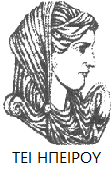 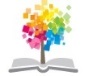 58
ΒΙΟΜΕΤΡΙΑ - ΓΕΩΡΓΙΚΟΣ ΠΕΙΡΑΜΑΤΙΣΜΟΣ, Ενότητα 7, ΤΜΗΜΑ ΤΕΧΝΟΛΟΓΩΝ ΓΕΩΠΟΝΩΝ, ΤΕΙ ΗΠΕΙΡΟΥ - Ανοιχτά Ακαδημαϊκά Μαθήματα στο ΤΕΙ Ηπείρου
Σημείωμα Αδειοδότησης
Το παρόν υλικό διατίθεται με τους όρους της άδειας χρήσης Creative Commons Αναφορά Δημιουργού-Μη Εμπορική Χρήση-Όχι Παράγωγα Έργα 4.0 Διεθνές [1] ή μεταγενέστερη. Εξαιρούνται τα αυτοτελή έργα τρίτων π.χ. φωτογραφίες, Διαγράμματα κ.λ.π., τα οποία εμπεριέχονται σε αυτό και τα οποία αναφέρονται μαζί με τους όρους χρήσης τους στο «Σημείωμα Χρήσης Έργων Τρίτων».
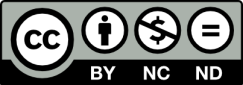 Ο δικαιούχος μπορεί να παρέχει στον αδειοδόχο ξεχωριστή άδεια να  χρησιμοποιεί το έργο για εμπορική χρήση, εφόσον αυτό του  ζητηθεί.
[1]
http://creativecommons.org/licenses/by-nc-nd/4.0/deed.el
Τέλος Ενότητας
Επεξεργασία: Δημήτριος Σουραβλιάς
Άρτα, 2015
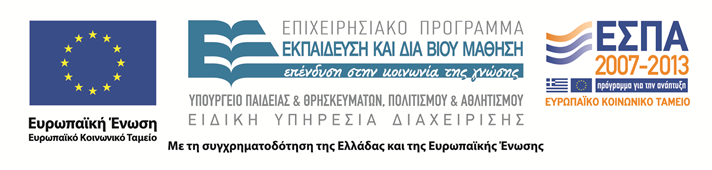 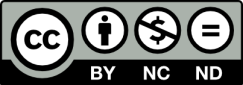 Σημειώματα
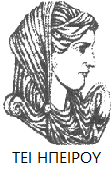 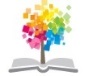 61
ΒΙΟΜΕΤΡΙΑ - ΓΕΩΡΓΙΚΟΣ ΠΕΙΡΑΜΑΤΙΣΜΟΣ, Ενότητα 7, ΤΜΗΜΑ ΤΕΧΝΟΛΟΓΩΝ ΓΕΩΠΟΝΩΝ, ΤΕΙ ΗΠΕΙΡΟΥ - Ανοιχτά Ακαδημαϊκά Μαθήματα στο ΤΕΙ Ηπείρου
Διατήρηση Σημειωμάτων
Οποιαδήποτε  αναπαραγωγή ή διασκευή του υλικού θα πρέπει  να συμπεριλαμβάνει:

το Σημείωμα Αναφοράς
το  Σημείωμα Αδειοδότησης
τη Δήλωση Διατήρησης Σημειωμάτων
το Σημείωμα Χρήσης Έργων Τρίτων (εφόσον υπάρχει) 

μαζί με τους συνοδευόμενους υπερσυνδέσμους.
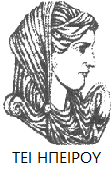 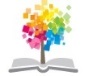 62
ΒΙΟΜΕΤΡΙΑ - ΓΕΩΡΓΙΚΟΣ ΠΕΙΡΑΜΑΤΙΣΜΟΣ, Ενότητα 7, ΤΜΗΜΑ ΤΕΧΝΟΛΟΓΩΝ ΓΕΩΠΟΝΩΝ, ΤΕΙ ΗΠΕΙΡΟΥ - Ανοιχτά Ακαδημαϊκά Μαθήματα στο ΤΕΙ Ηπείρου
Τέλος Ενότητας
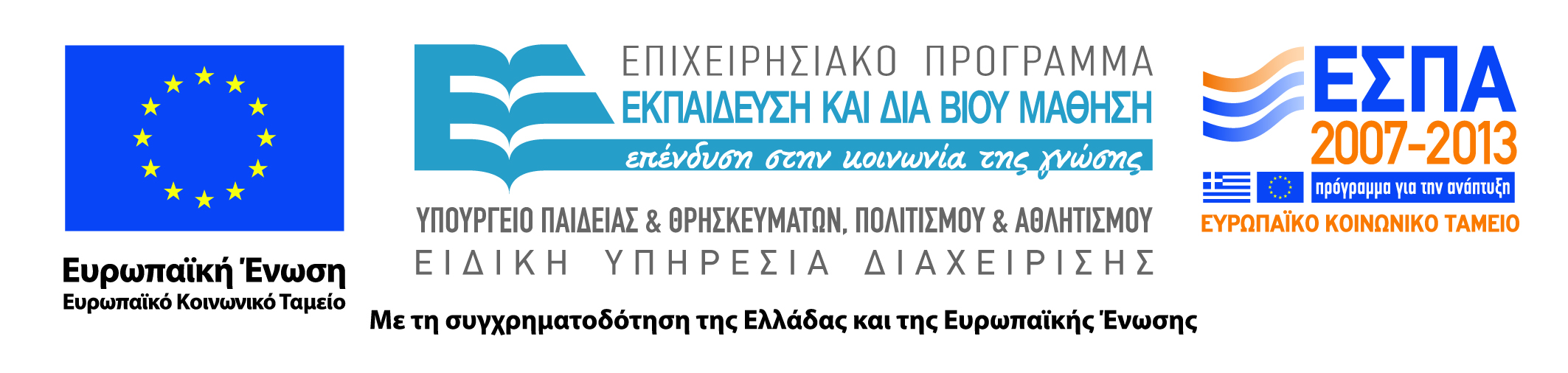 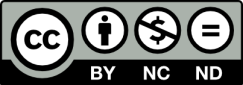